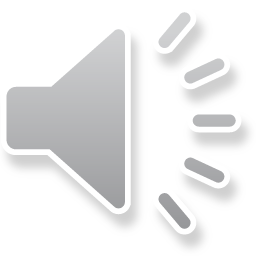 Caetano da Maia
Afonso da Maia
Maria Eduarda Runa
Pedro da Maia
Maria Monforte
Manuel Monforte
Carlos da Maia
João da Ega
Maria Eduarda
Castro Gomes
Os Gouvarinho
Os Cohen
Dâmaso Salcede
Alencar
Craft
Cruges
Steinbroken
Eusebiozinho
Marquês de Souselas
Palma Cavalão
Os Vilaça
Baptista
Jantar no Hotel Central
Serão em Santa Olávia
Sarau no Teatro da Trindade
As Corridas no Hipódromo de Belém
Os Jornais
Lisboa
O Ramalhete
Quinta de Santa Olávia
Os Paços de Celas
A Vila Balzac
A Toca
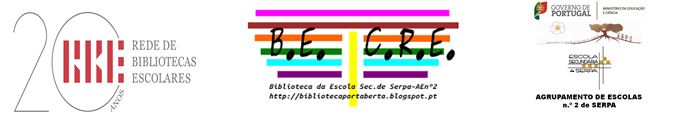